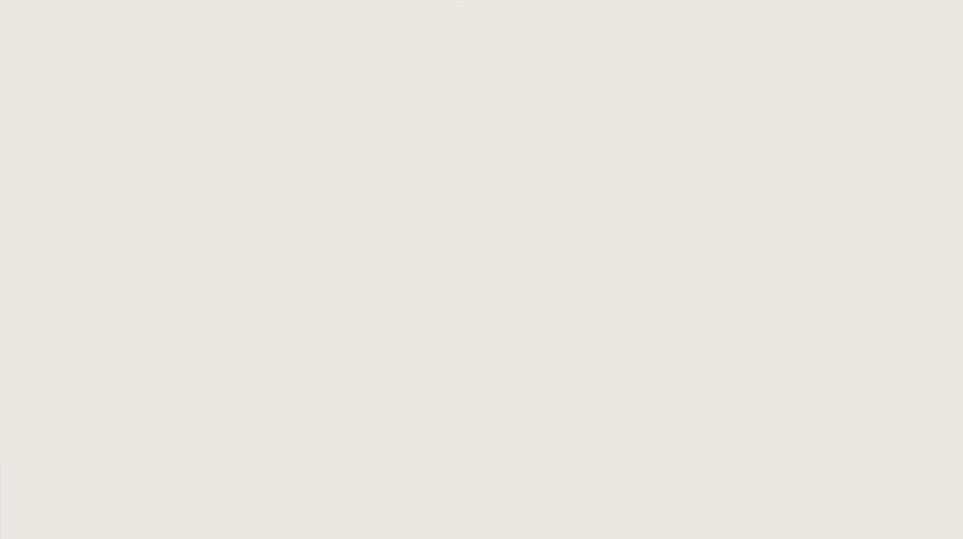 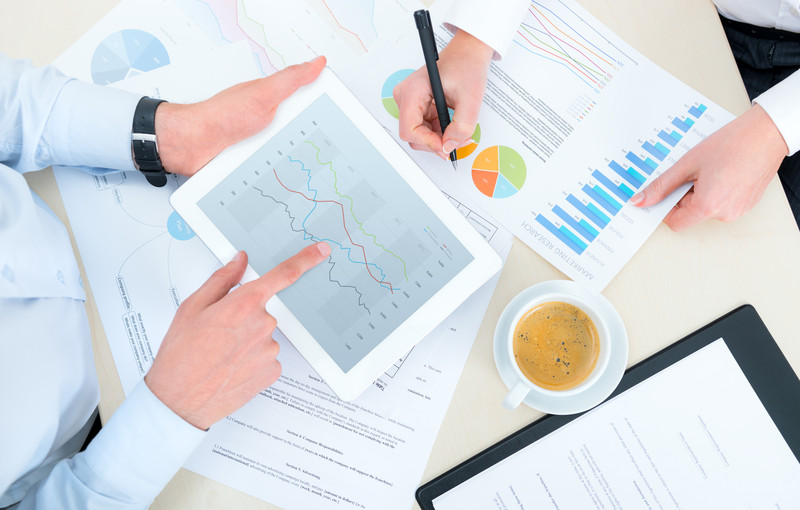 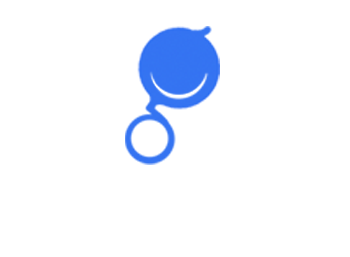 Comprehensive Solution to increase productivity of your Sales Force.
www.grahaak.com
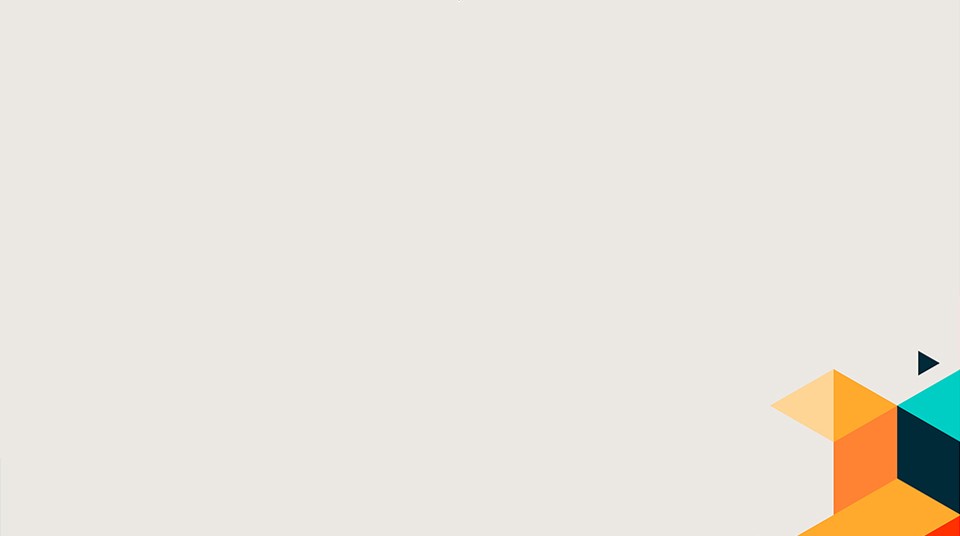 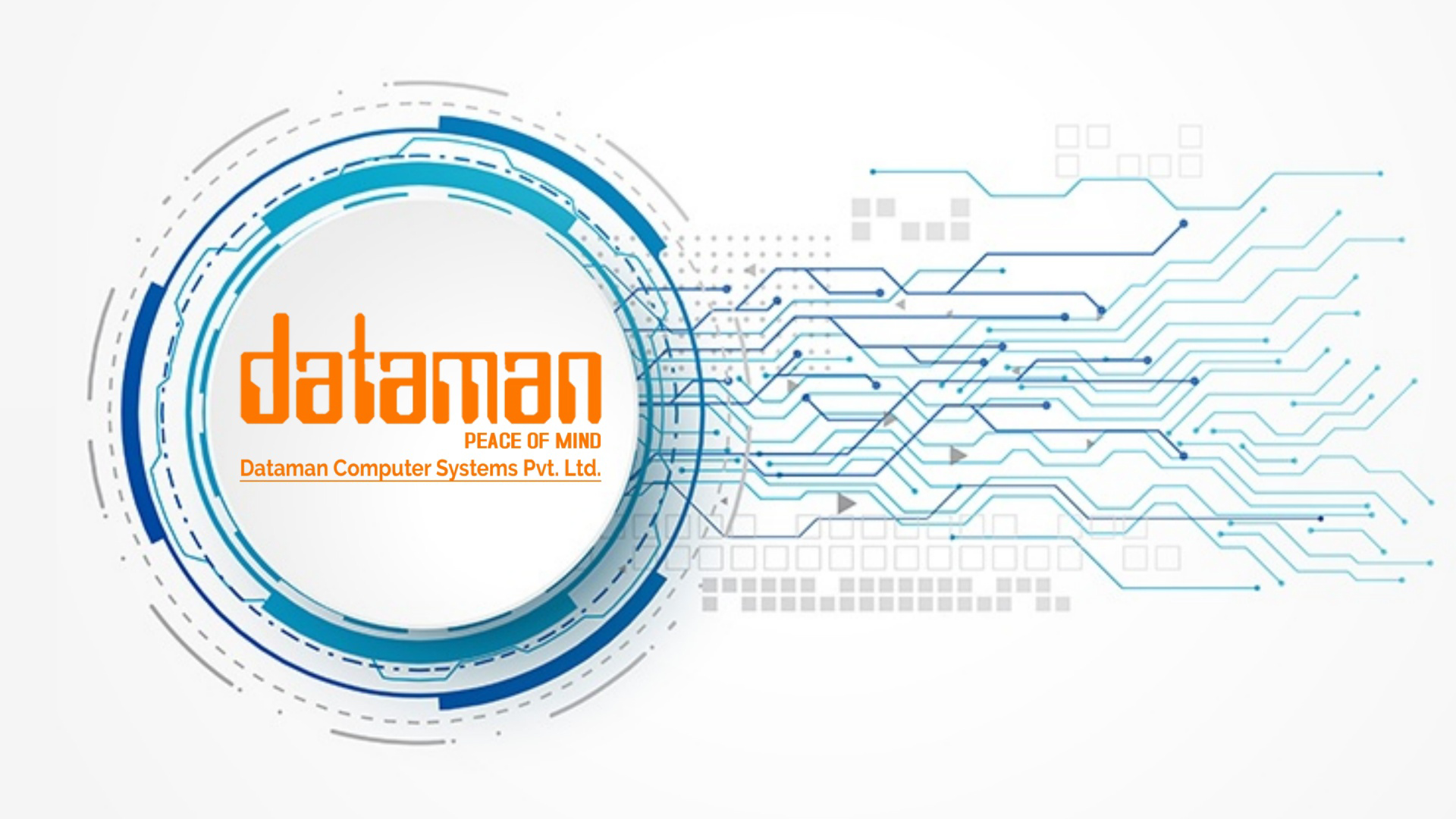 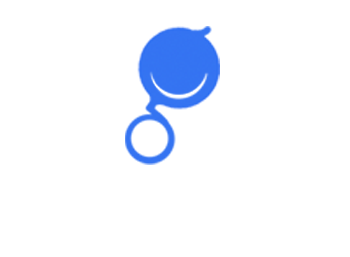 Dataman Introduction
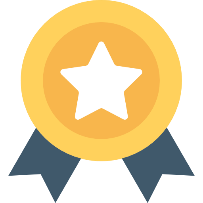 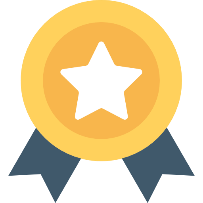 Dataman Intro
Sales & Distribution Focus
More than Decade of operations
Single Platform For Secondary Sales & Distribution
Focused on FMCG and Food/Beverages sales and Distribution solutions.
Covers all Areas of Secondary Distribution:
Currently 100000+ users on Platform
Team size of 410+ Team
ISO 27001 Certified
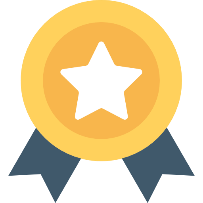 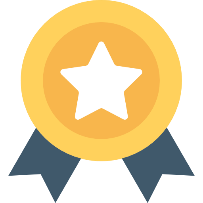 Global Presence
Blue Chip Customer Base
More than 40 FMCG Customers in 35+ Countries across India subcontinent, SEA, Middle East & Africa
Dataman offices:
    - India
    - Dubai
    - USA
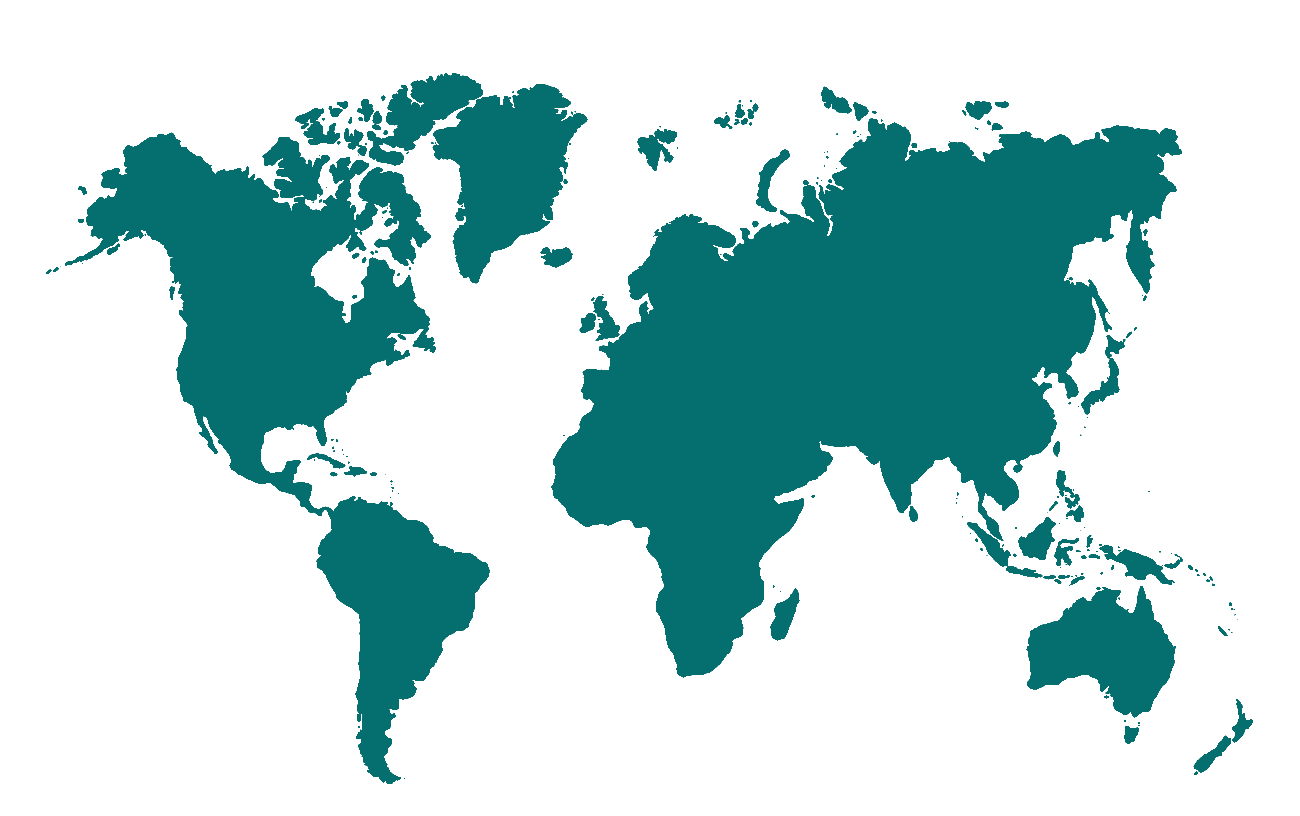 Covers FMCG, Food, Beverages, Dairy, Ice-cream, Auto Spares etc..
Partners:
    Multiple countries
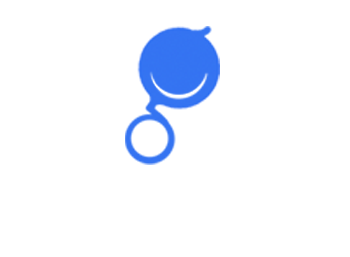 Grahaak - Our Products
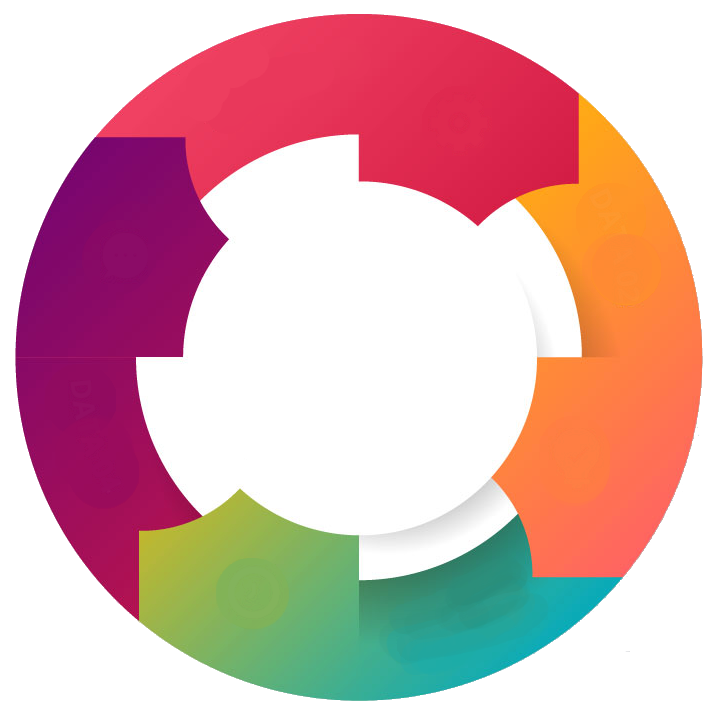 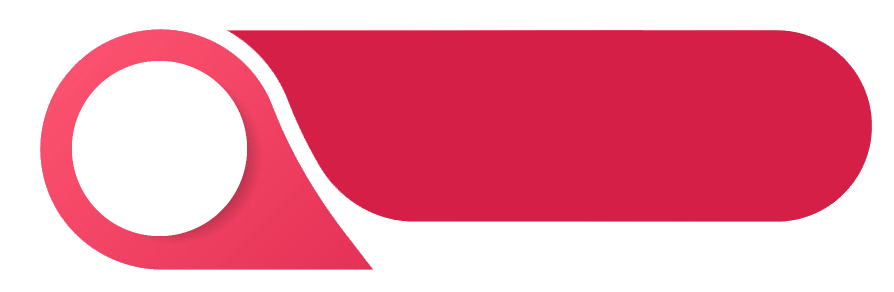 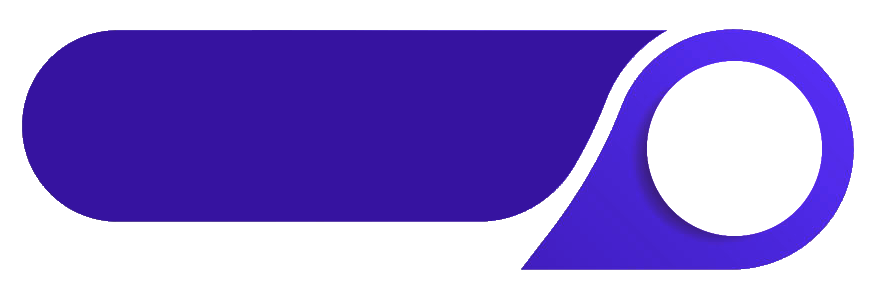 Grahaak Distributor
3
Grahaak Field
2
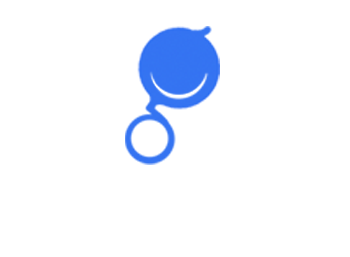 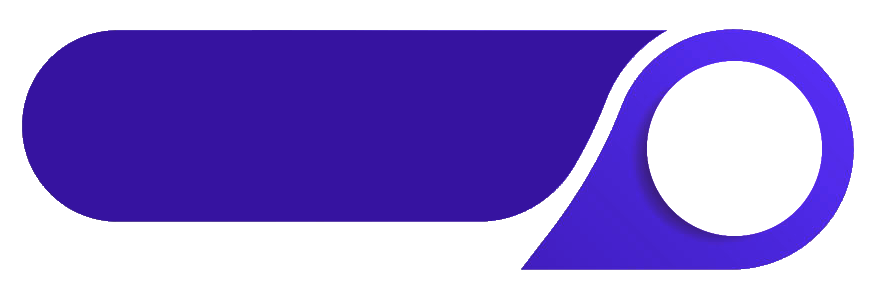 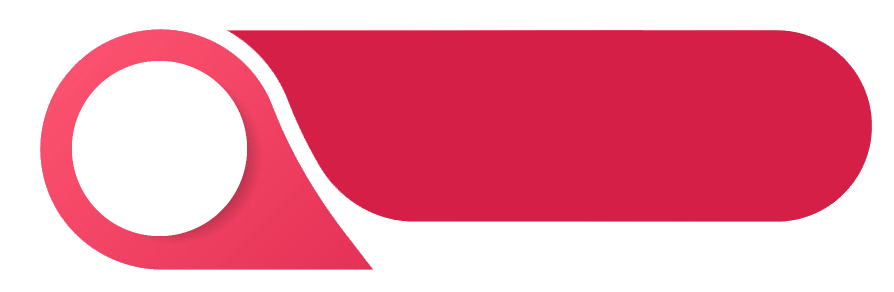 Grahaak CRM
Grahaak Manager
4
1
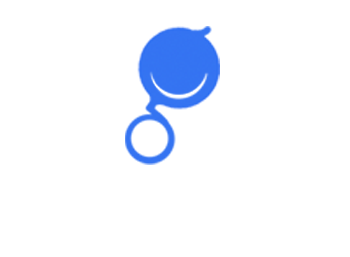 Grahaak Field App - Features
Secondary Sale
Primary Sale
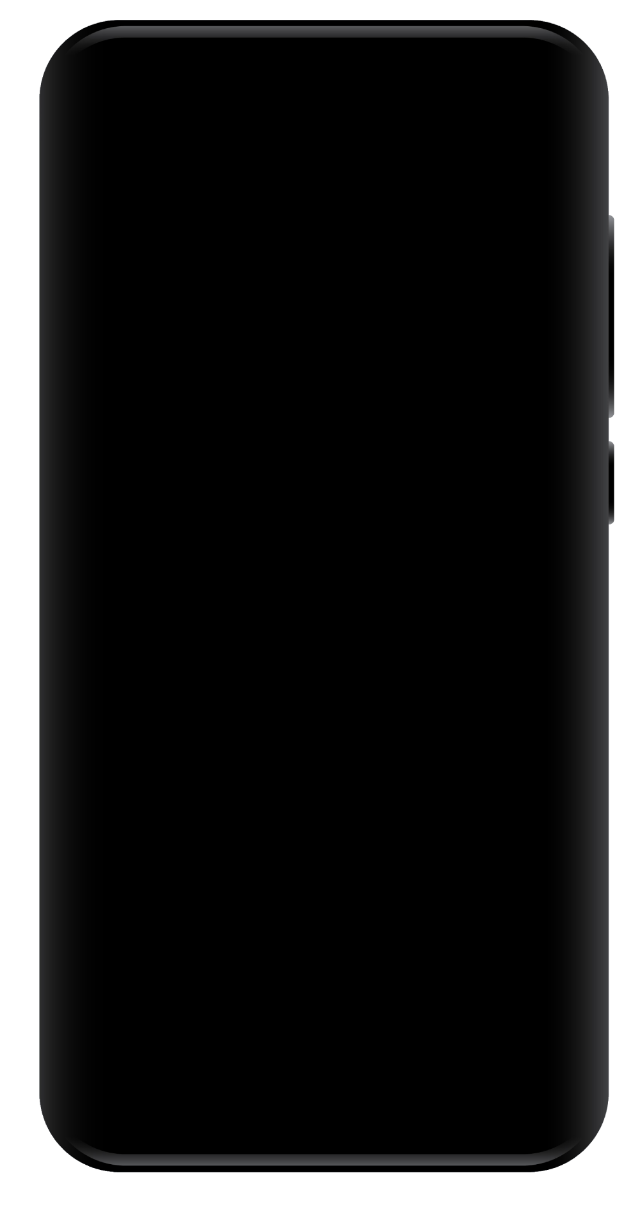 Beat Plan
On Spot New Outlet Creation
See Route for Outlet on Google Map
Retailer Order
Payment Collection from Outlet
Demo Details
Failed Visit Details
Competitor Goods at Outlet
Live Notifications
Reports
Geo Location
Distributor Order
Stock of Distributor
Distributor Payment Collection
Discussion for Distributor
Failed Visit Entry
Reminders for next Regular Visit/Failed Visit
Notifications
Reports
Geo Location
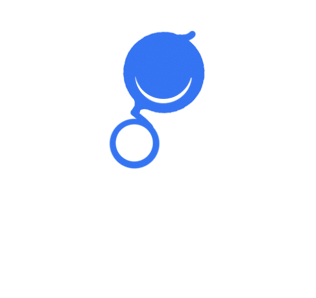 Other Activities
Collateral
Invoice Pdf Generation
Head Office
Depo
Meet
Leave Details
Tour Details
Expense Request
Purchase Order
Complain/Suggestion
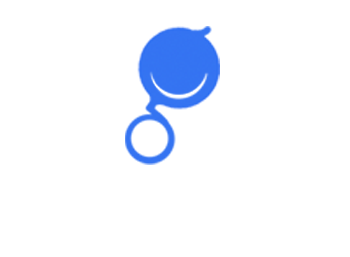 Grahaak Manager App - Features
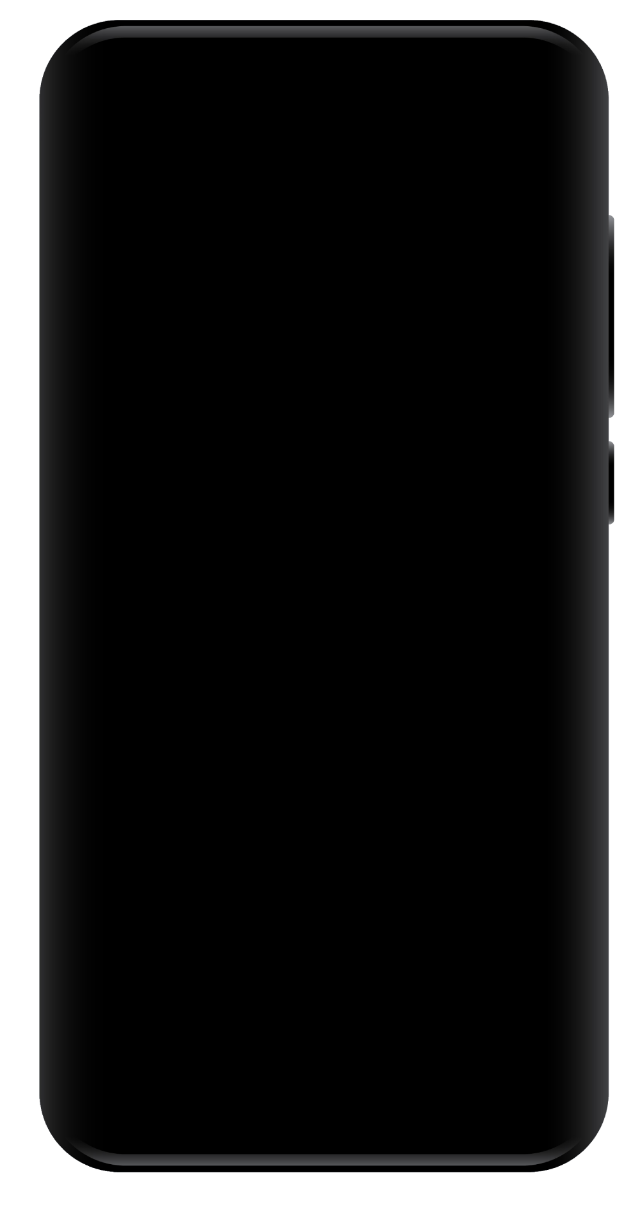 Dashboard
Sales Rep Sales Analysis
Distributor Sales Analysis
Ledger
Pending Order
Latest Sale Invoices
Daily Sales Report Approval/Rejection
Leave Approval/Rejection
Beat Plan Approval/Rejection
Tour Approval/Rejection
Expenses Approval/Rejection
Attendance. Retailer Summary, Primary, Secondary sales Report
Sales Rep Live Position
Complain/Suggestion
Collateral
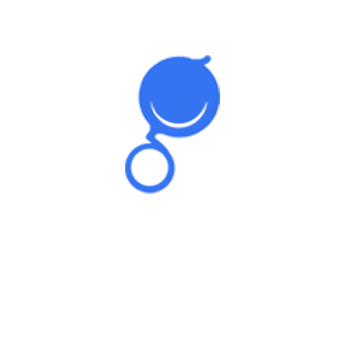 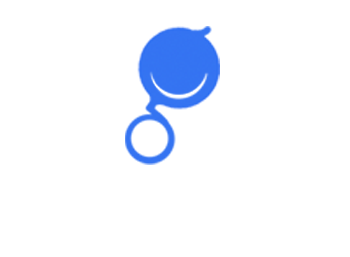 Grahaak App - Features
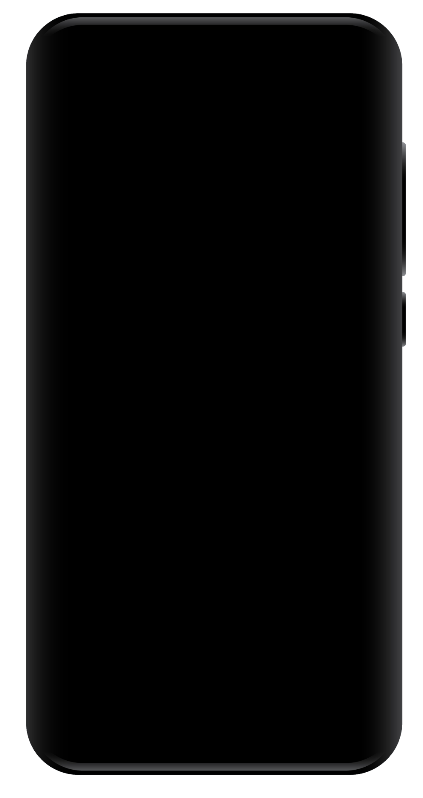 Primary Sales Report
Person Target
Pending Orders
Latest 5 sale Invoice
Purchase Order, Reporting
Distributor dashboard with Invoices, Purchase Order with Status, Ledger
Complain/Suggestion
Collateral
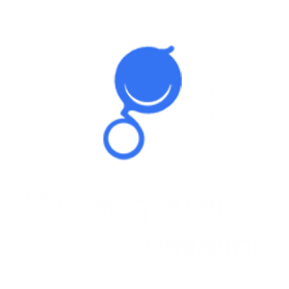 Contact Creation
Task Dashboard
Follow-Up
Call/Email
Notes
Deals
Action History
Payment
Payment Ledger
Leave Request
Tour Plan
Expense Management
Advance Expence Request
Collateral
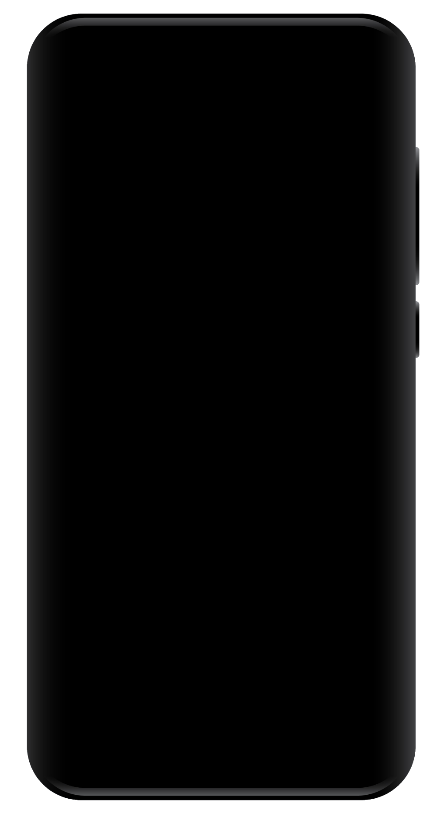 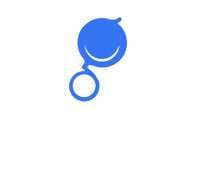 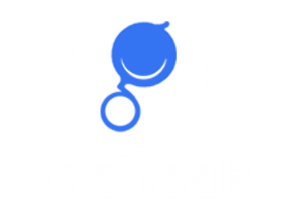 Successful Implementation
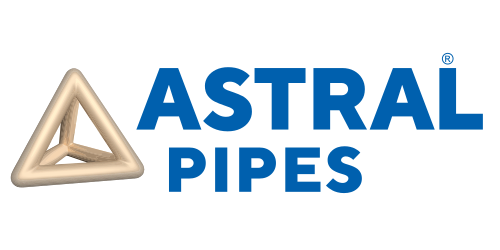 ASTRAL PIPES
Product Used And Advantages
DM Tracker – To track user’s live location and there working.
Grahaak - Grahaak is a single platform with multiple products offered. Country wise products can be selected and deployed. Used to track sales and working.
The configurable capabilities helped each country to design its own tailor made process for each customer segment they servicing.
1000+ active users across the country.
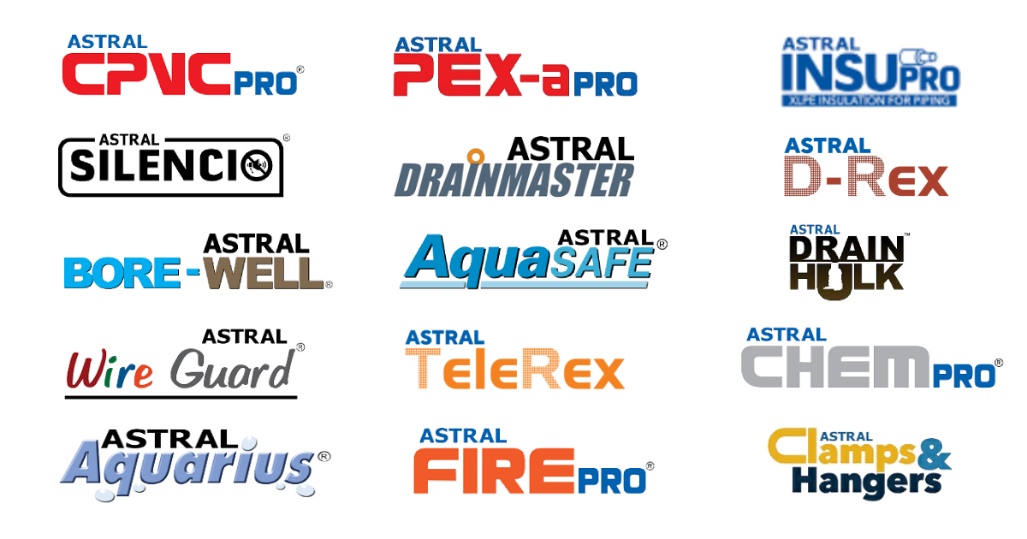 Client Feedback
The major part of every product is its support services and solutions in which Grahaak provides 100% results.
The configurable capabilities helped each country to design its own tailor made process for each customer segment they servicing
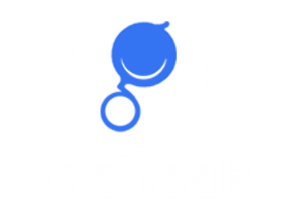 Successful Implementation
ASTRAL ADHESIVES
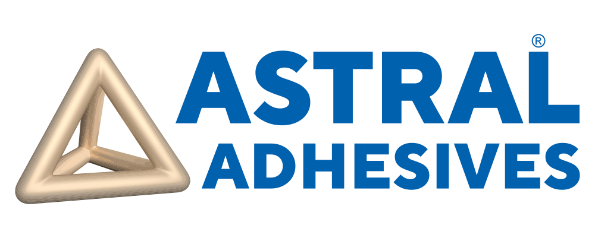 Product Used And Advantages
DM Tracker – To track user’s live location and there working.
Grahaak - Grahaak is a single platform with multiple products offered. Country wise products can be selected and deployed. Used to track sales and working.
The configurable capabilities helped each country to design its own tailor made process for each customer segment they servicing.
1000+ active users across the country.
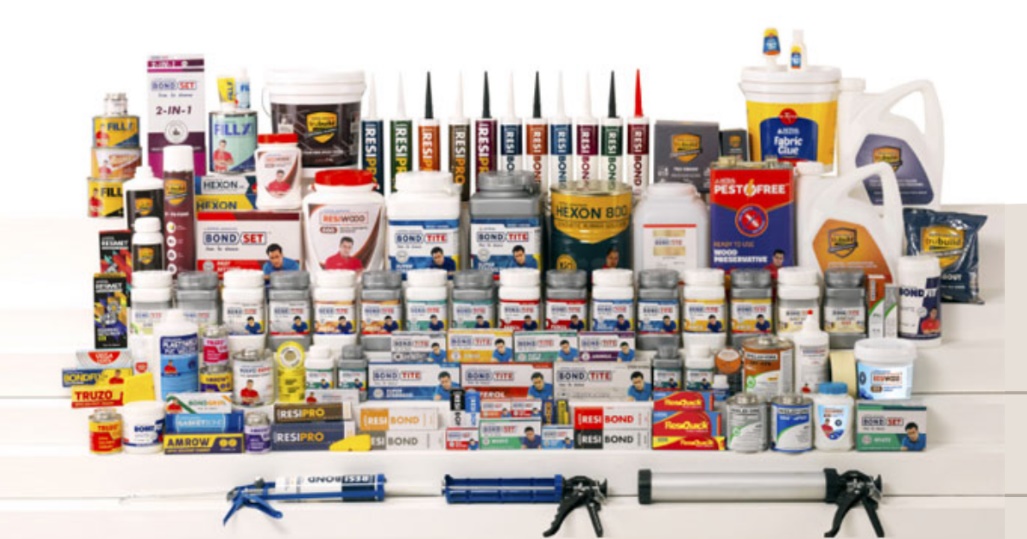 Client Feedback
The major part of every product is its support services and solutions in which Grahaak provides 100% results.
The configurable capabilities helped each country to design its own tailor made process for each customer segment they servicing
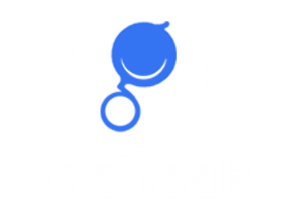 Successful Implementation
GOLDIEE
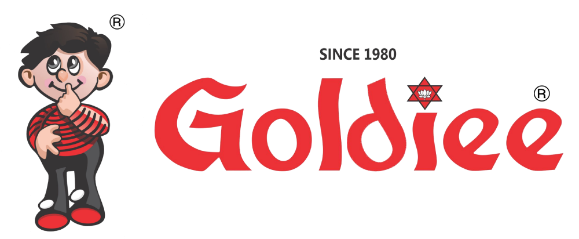 Product Used And Advantages
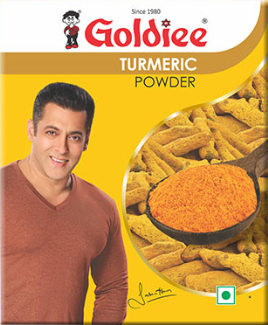 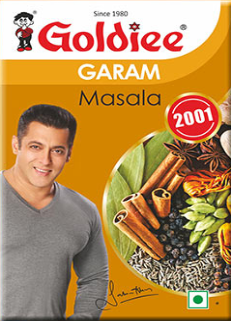 Lakshya Marketing – With 150+ users for marketing persons.

Lakshya Distributor – Distributor app with 1100+ users for the dealers and distributor with all the features used to interact with the company directly.
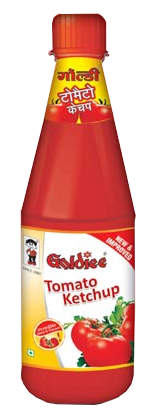 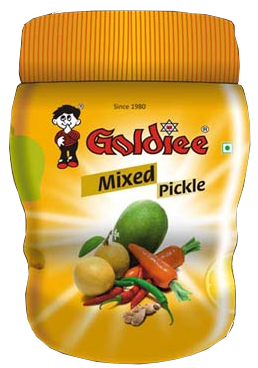 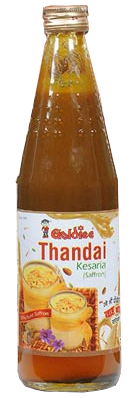 Client Feedback
User friendly environment with excellent support system.
 Complex integrated eco-system of diverse systems.
Management of complete Distributor network at the times of COVID situations.
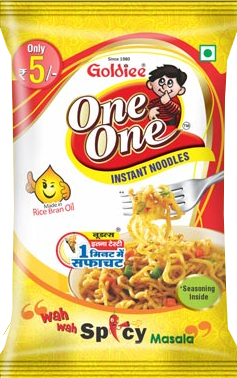 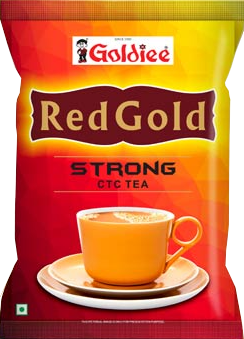 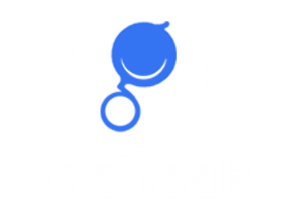 Successful Implementation
SUPER HOUSE
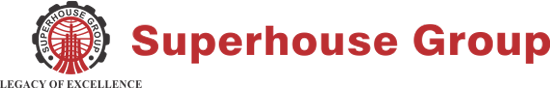 Product Used And Advantages
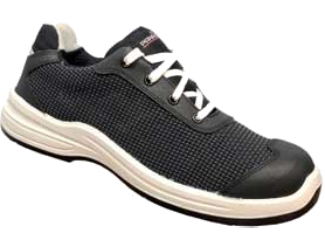 Grahaak CRM – Complete management of the employee chain with all the facilities for Lead management, Task Management, Contact management and many more features.
A complete solution to connect the front office works to the back office works with work smoothness.
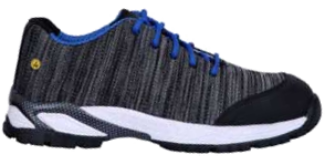 Client Feedback
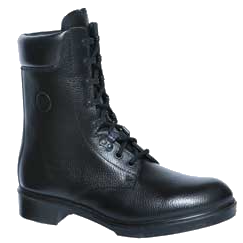 Easy to use both for employees and for the Admin.
Well maintained reporting system for all levels in an Organization.
User friendly environment with excellent support system.
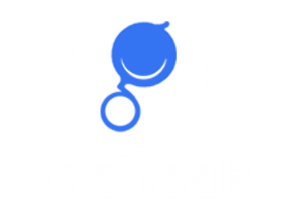 Successful Implementation
SHRI LAL MAHAL
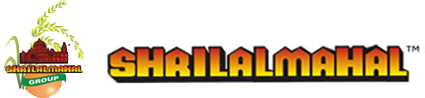 Key Highlights
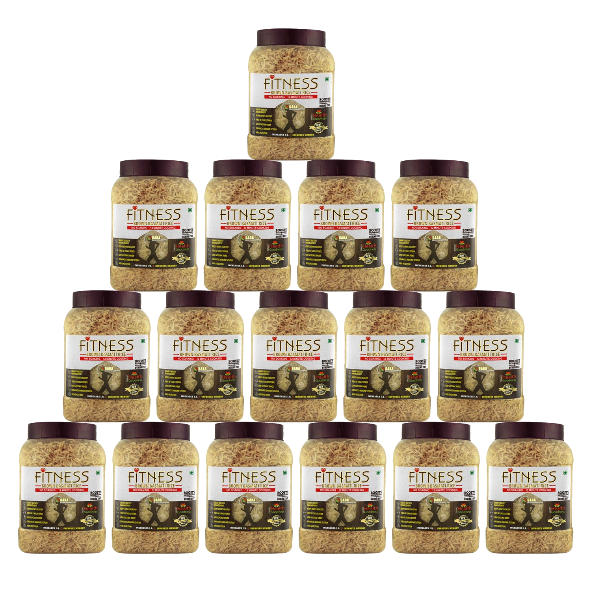 Countries of Implementation : 33 Countries (SEA, SA, GCC, ME & Africa)
Number of Users: Around 22000+,
Number of visit by salesman – 1.3+ Million Visits daily
Products : XnappSales PreSales, VanSales, Route Tracking, Reports &Analytics,
SubDB Platform, GoOrdR B2B App (Country wise Products implementation)
Grahaak Advantage
Major Pain Points
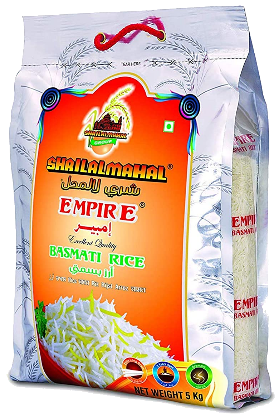 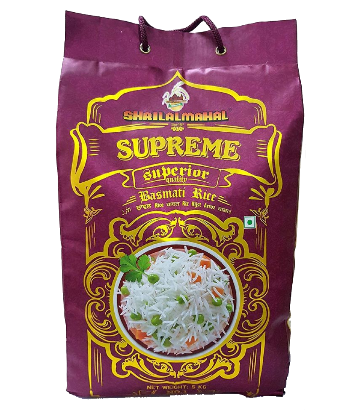 Grahaak is a single platform with multiple products offered. Country wise products can be selected and deployed.
The configurable capabilities helped each country to design its own tailor made process for each customer segment they servicing
Disparate systems across geography
Diverse requirements of each countries
Business dependent complexities e.g. Icecream, FMCG, Food etc..
Complex integrated eco-system of diverse systems
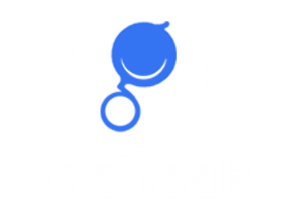 Successful Implementation
SELZER
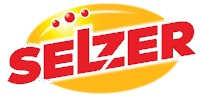 Product Used And Advantages
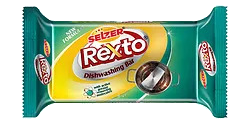 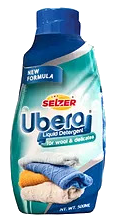 Grahaak Field – A complete solution to manage all the activities done by the field force in his day to day working with all types of reporting's for all levels.

Grahaak Manager – A solution provided to the manager level and to the admin to check the reporting of the sales force on there handhelds.
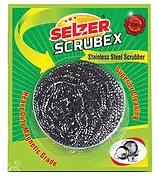 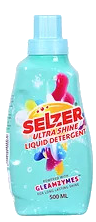 Client Feedback
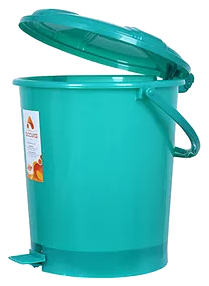 User friendly environment with excellent support system.
Smooth working integration with the ERP System making data much accurate and compact.
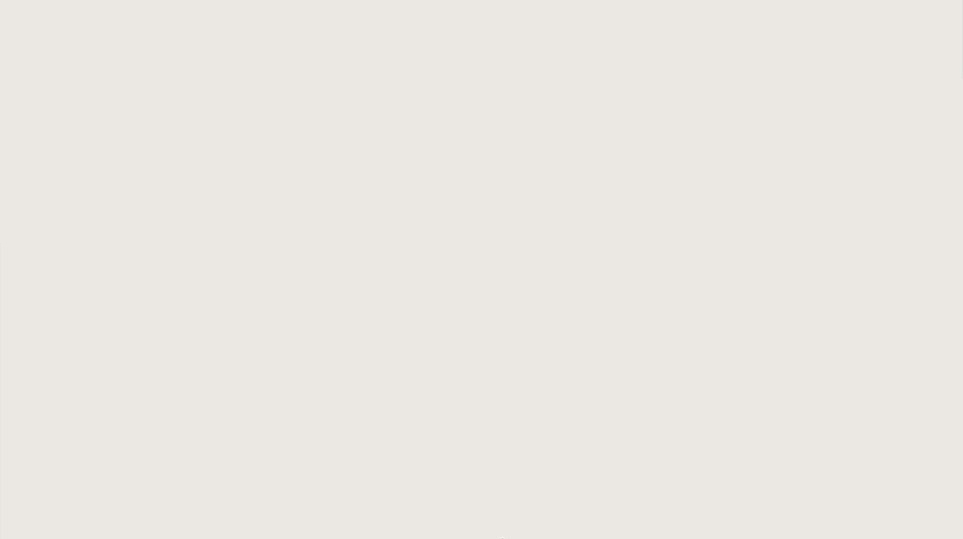 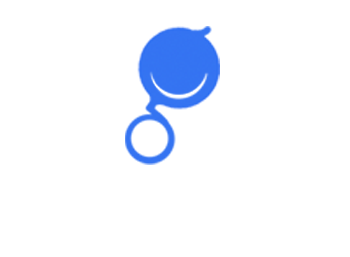 Serving Multiple Distribution Models
In-Direct Distribution ( n-tier )
Direct Distribution
In-Direct Distribution ( 1-tier )
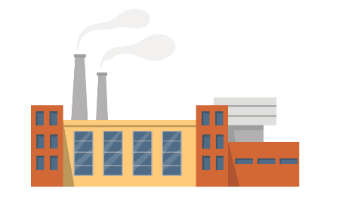 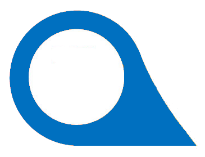 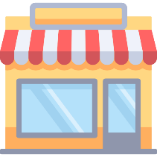 1
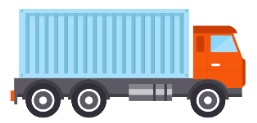 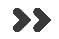 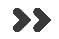 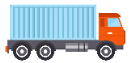 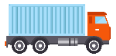 Tertiary Outlets
Manufacturing Unit
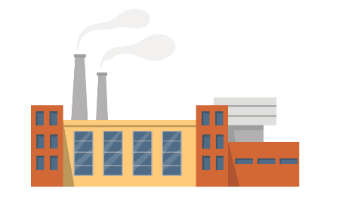 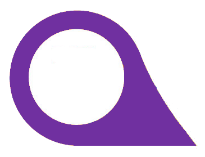 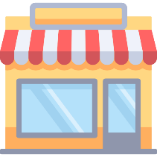 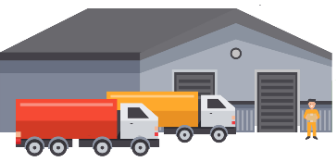 2
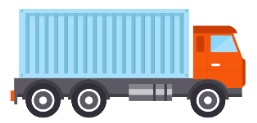 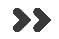 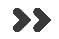 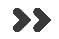 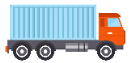 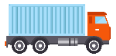 Tertiary Outlets
Manufacturing Unit
Distributor / Wholesaler
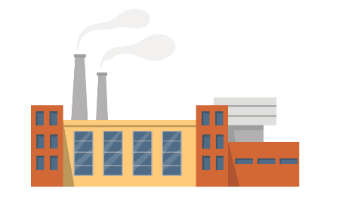 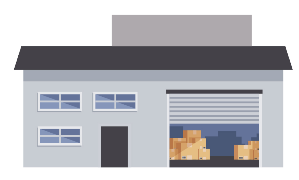 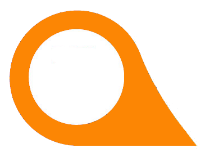 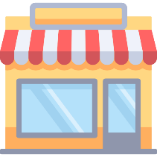 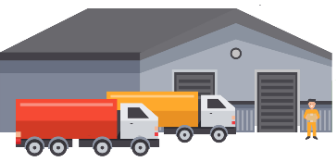 3
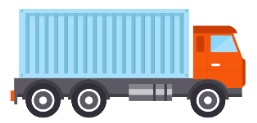 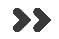 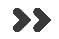 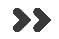 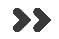 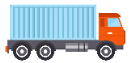 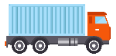 Tertiary Outlets
Manufacturing Unit
Sub Distributor
Distributor / Wholesaler
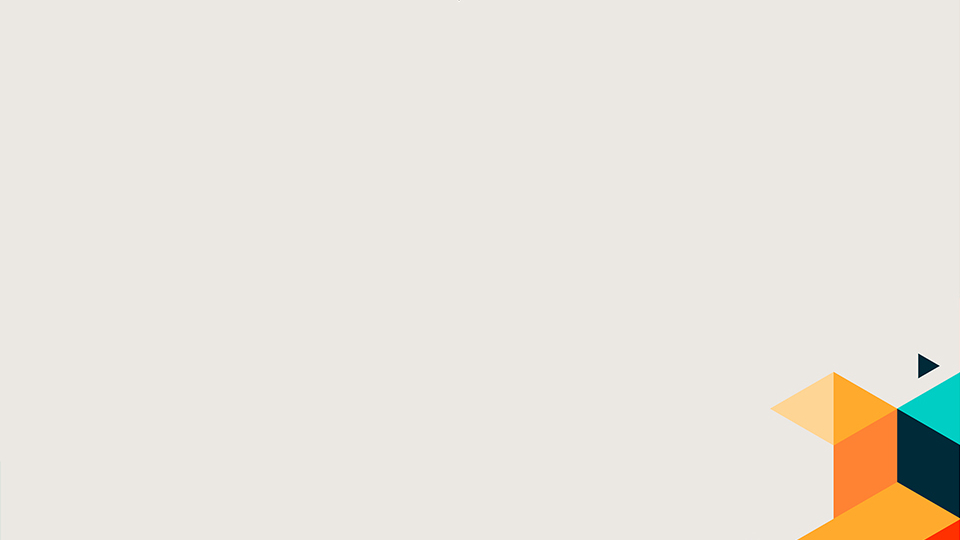 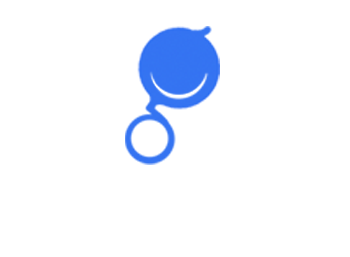 N-tier Distribution Channel Support
Tertiary Outlets
Primary Distributor  Services Secondary  Outlets And SubDTs
Outlets
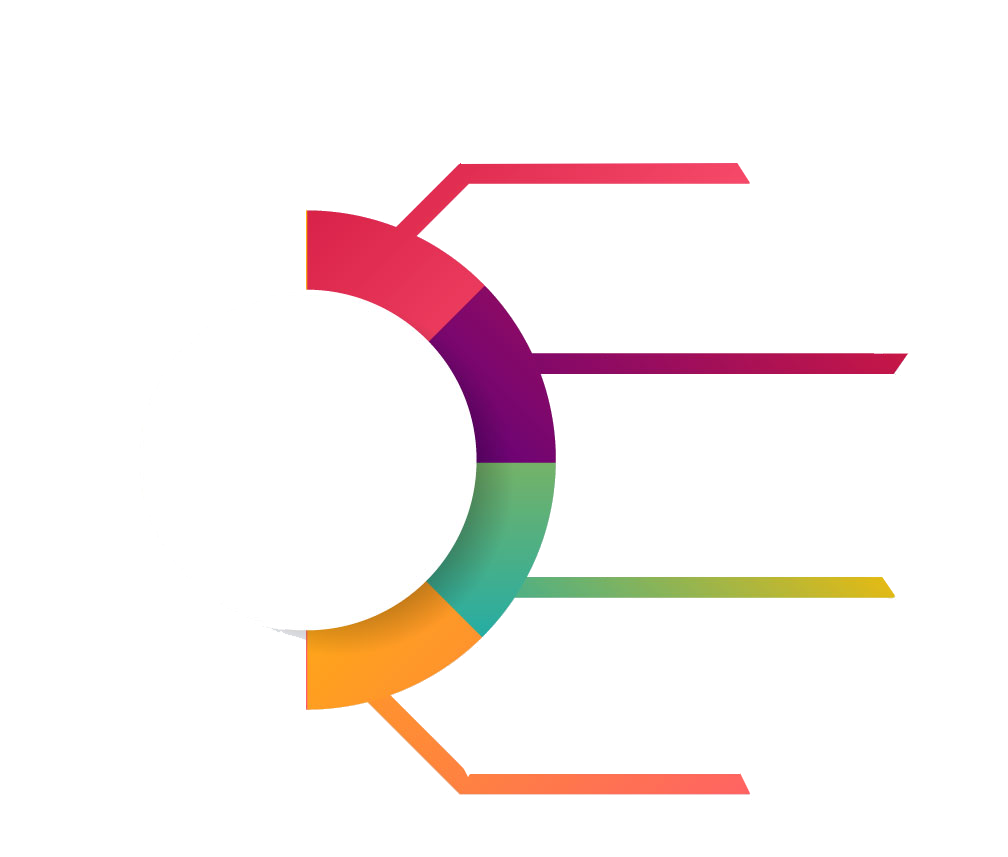 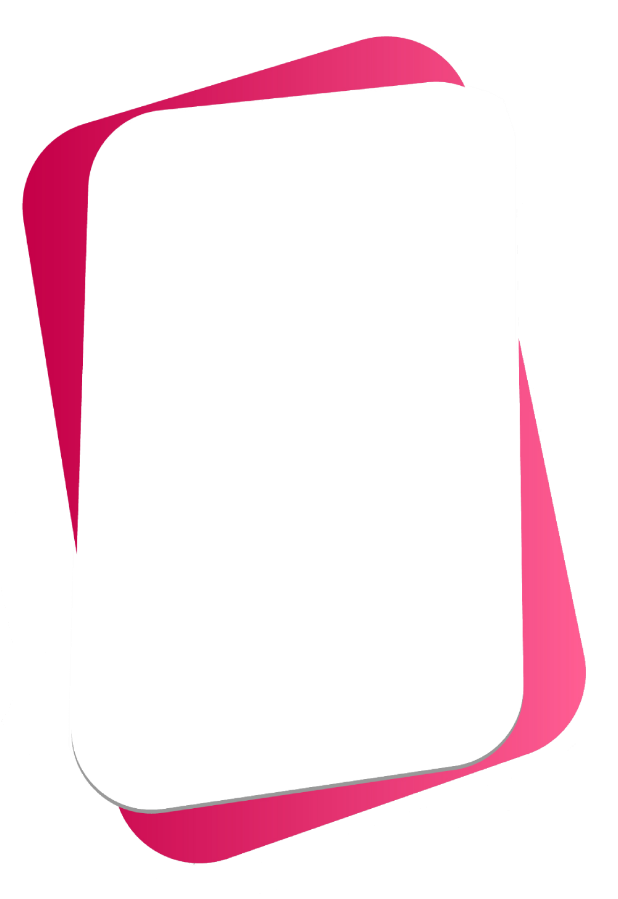 Tertiary Outlets
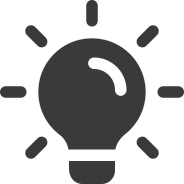 SubDT
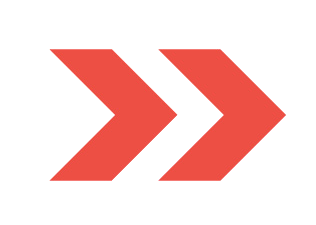 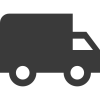 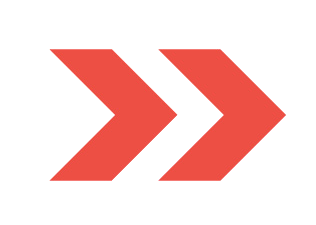 Distributor
Tertiary Outlets
PRINCIPAL
Outlets
Tertiary Outlets
Outlets
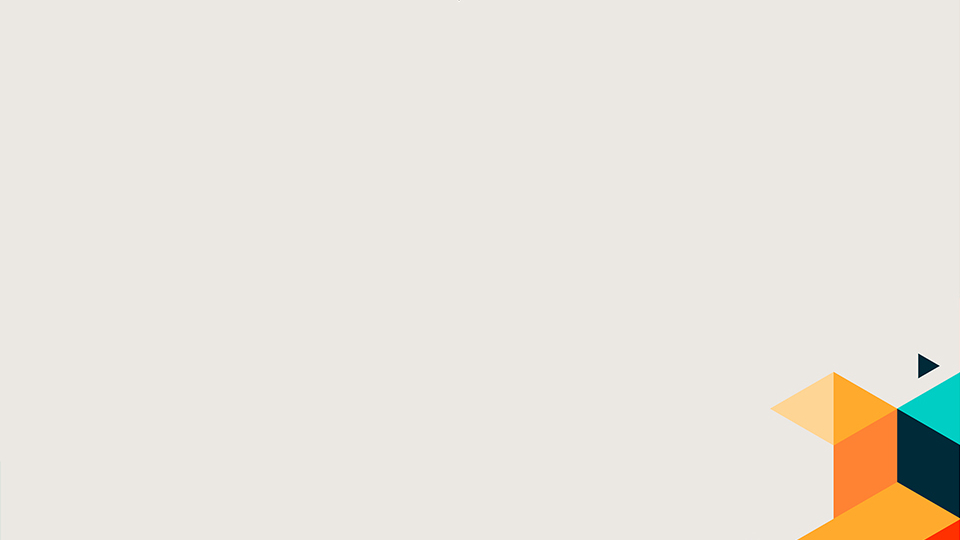 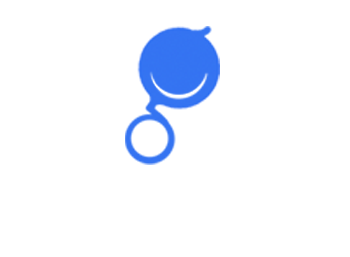 N-tier Distribution Channel Support
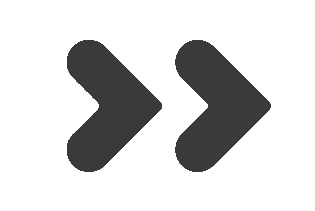 Purchase Invoice with qty, tertiary  sales price (considering SubDB margin)  and primary discount to STS ledger
Secondary sales invoice with  price and secondary discount  (for an outlet of type Sub-DT)
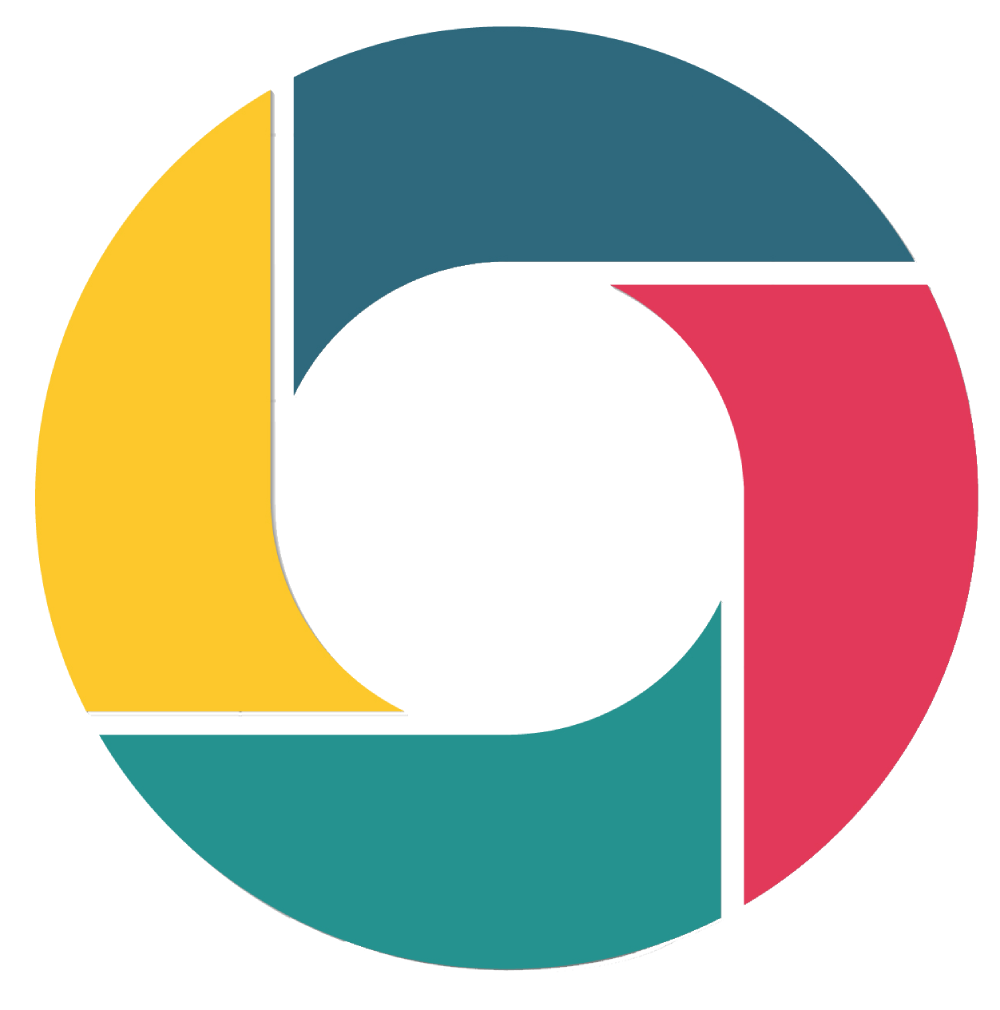 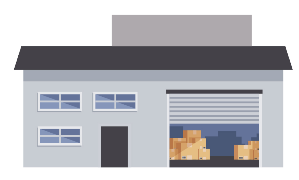 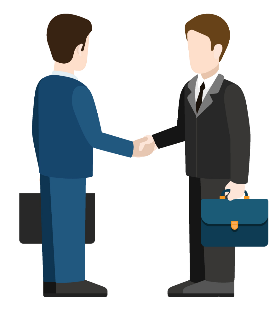 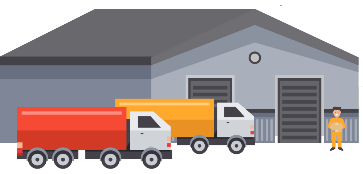 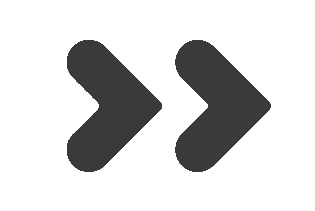 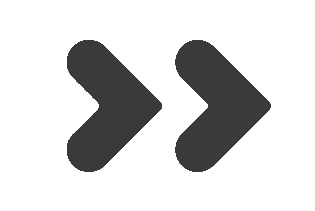 Sub Distributor
Tertiary Outlet Sales
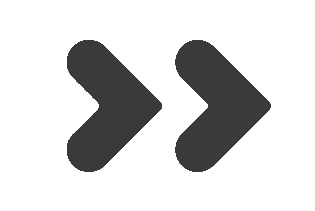 Distributor
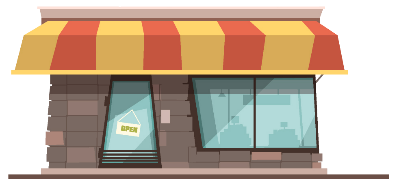 Purchase Return
Sales Return
Tertiary Outlets
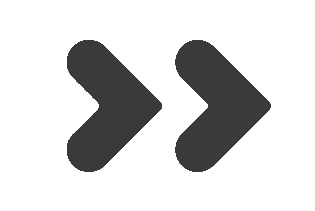 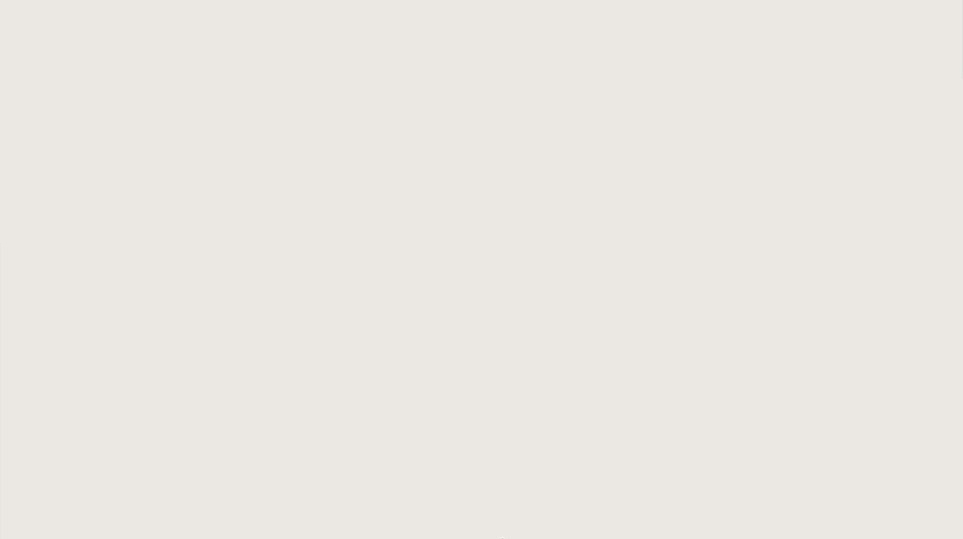 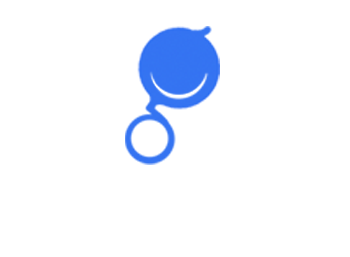 Grahaak - Products & Solutions
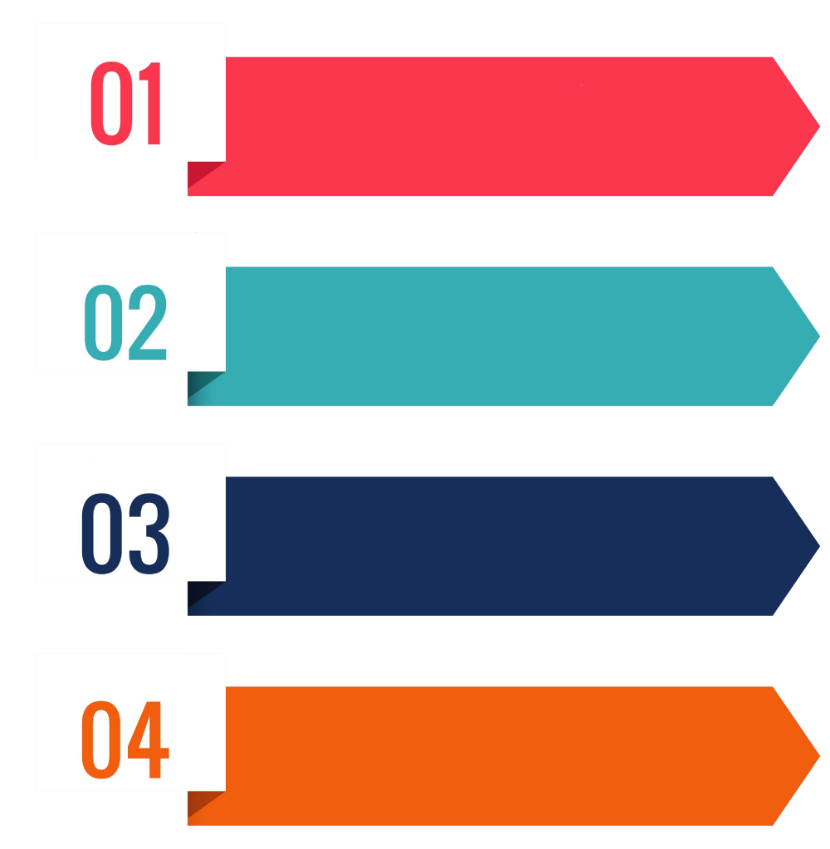 Solution
ERP Integration App
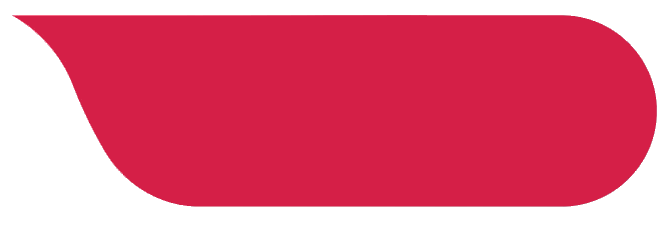 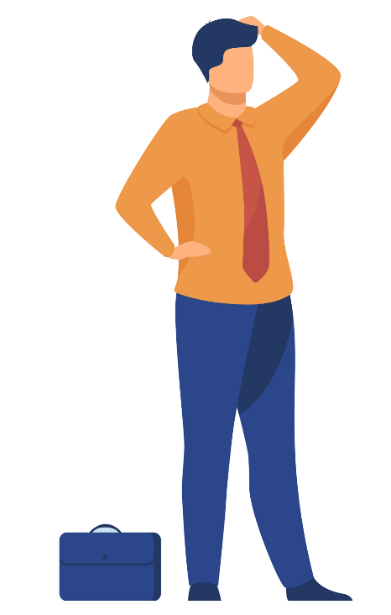 How To Manage ?
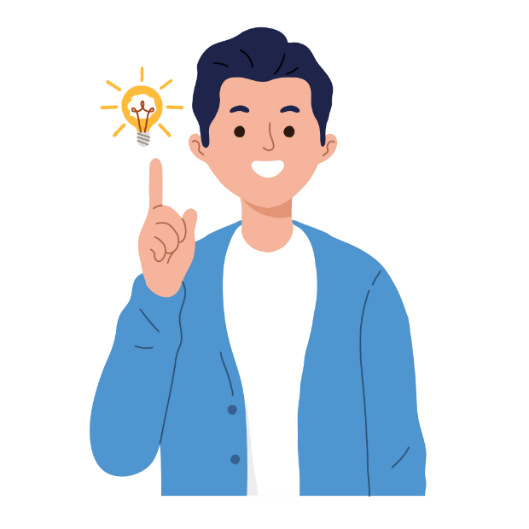 Solution
Dealer / Distributor App
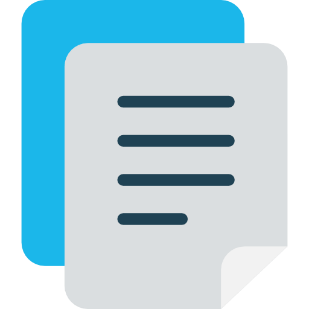 Solution
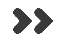 Field / Employer App
Solution
Document Management System
Reporting Web / App
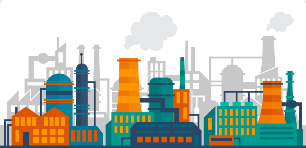 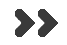 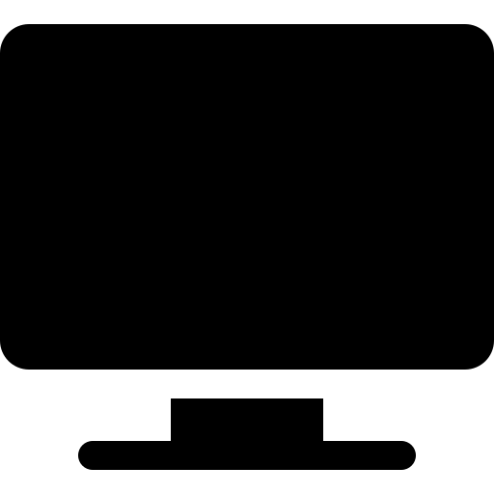 Manage DMS
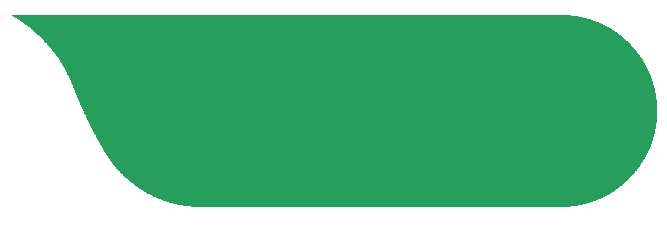 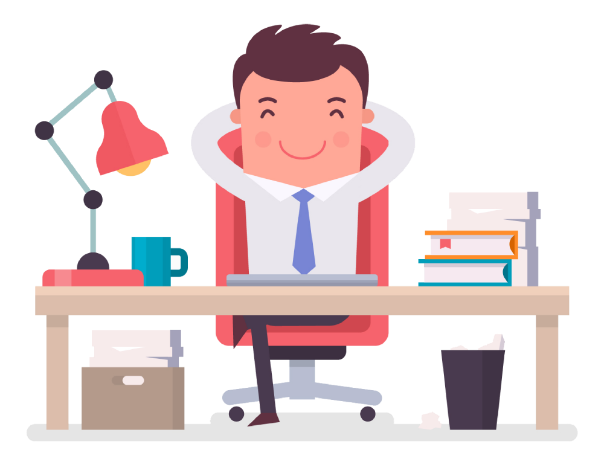 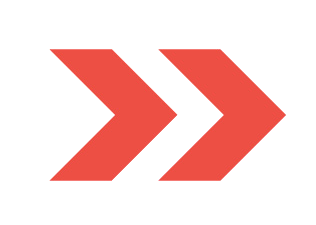 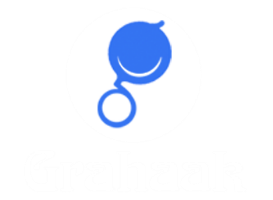 Perfect Solution !
Manufacturing Unit
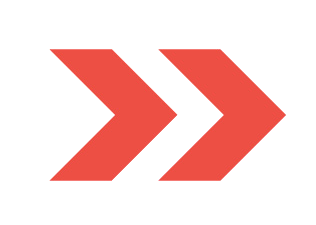 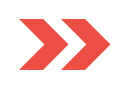 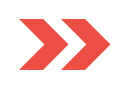 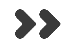 (Manage All Data)
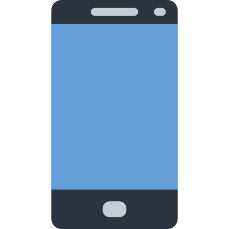 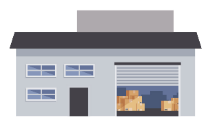 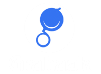 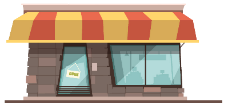 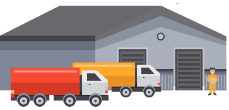 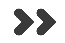 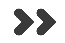 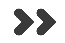 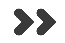 Distributor
Sub Distributor
Tertiary Outlets
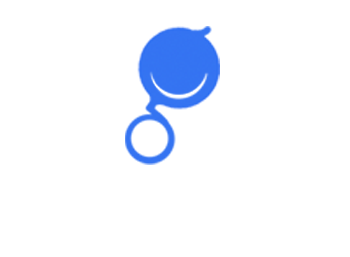 Grahaak - Products & Solutions
Distributor & Stakeholder Collaboration And Operations Management
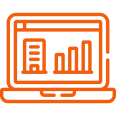 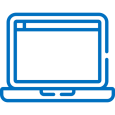 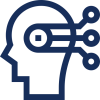 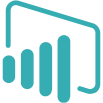 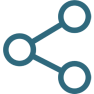 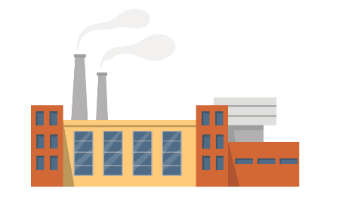 Grahaak ML & Forecasting
Grahaak BI
Central Reporting
Grahaak Enterprise Connectors
Central
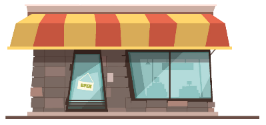 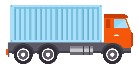 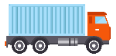 Grahaak – Distributor Management
Grahaak – Supply Chain
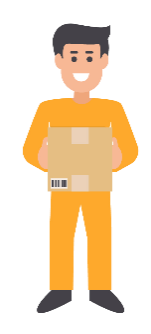 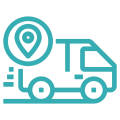 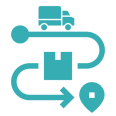 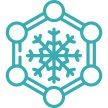 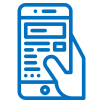 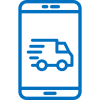 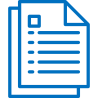 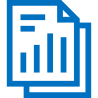 Asset Tracking & PoD
DMS Lite
Delivery Route Optimization
DMS Reporting & Dashboards
DMS
Cold Chain Visibility
DT Mobile App (Beta)
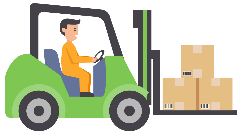 GoOrdr - Digital RTM
Grahaak - FoS RTM
In Store Execution
Market Development
Inside Sales
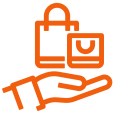 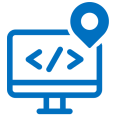 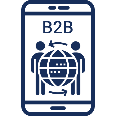 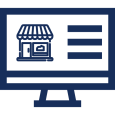 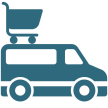 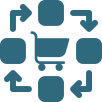 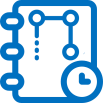 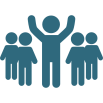 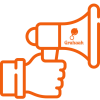 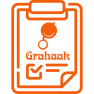 Geo Coder & Survey
Inside Sales
Grahaak Survey
Grahaak Sight For Team Leads
Grahaak Van Sales
Route Planning
B2B Mobile App
Grahaak Merchandising
Grahaak PreSales
B2B & B2C Web Store
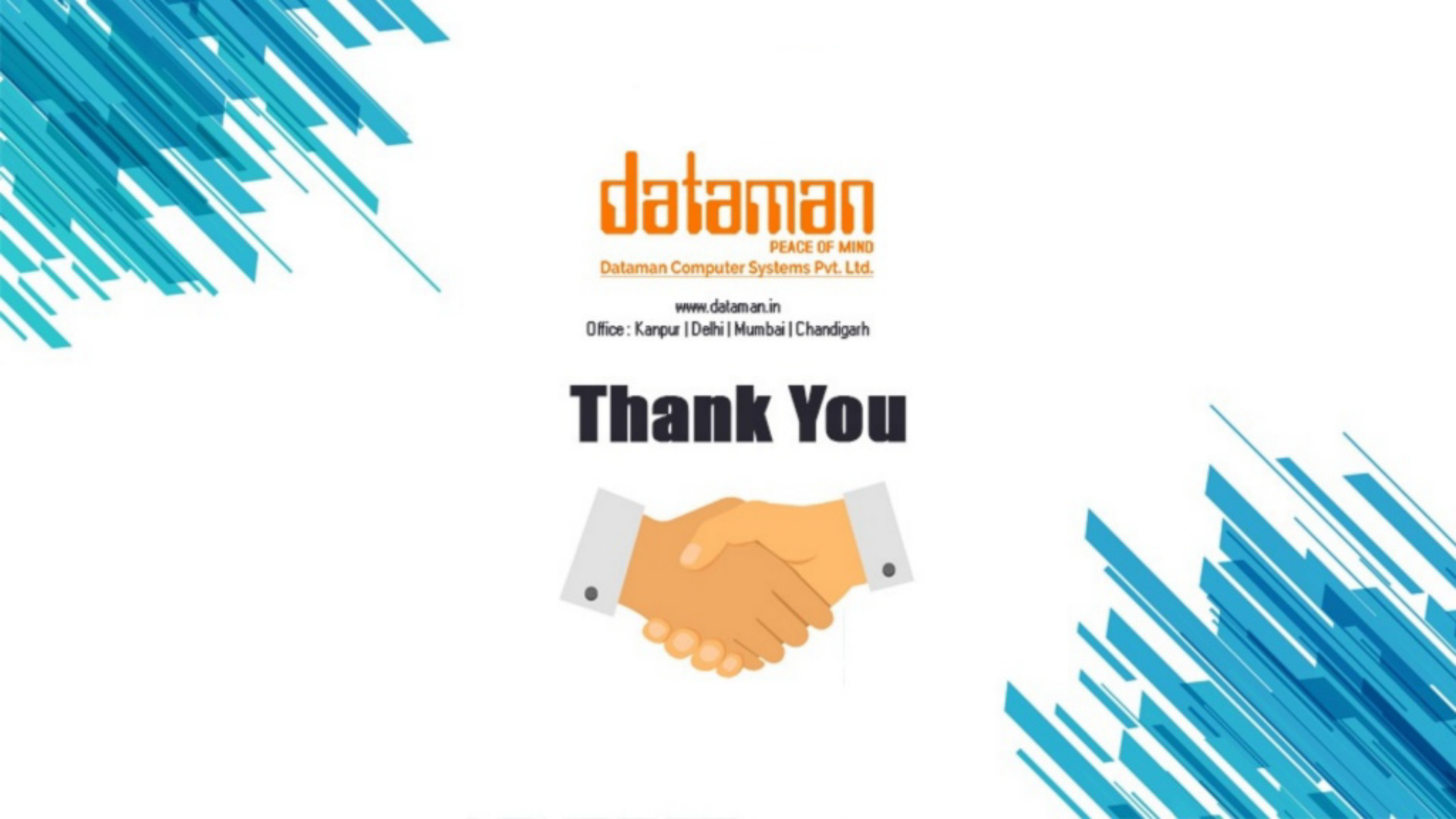